Live in Blue bay
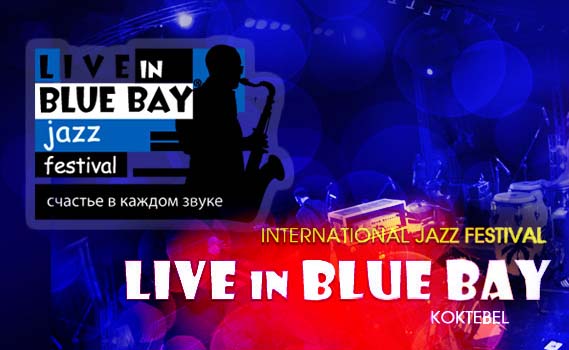 Откройте  для себя Крым!
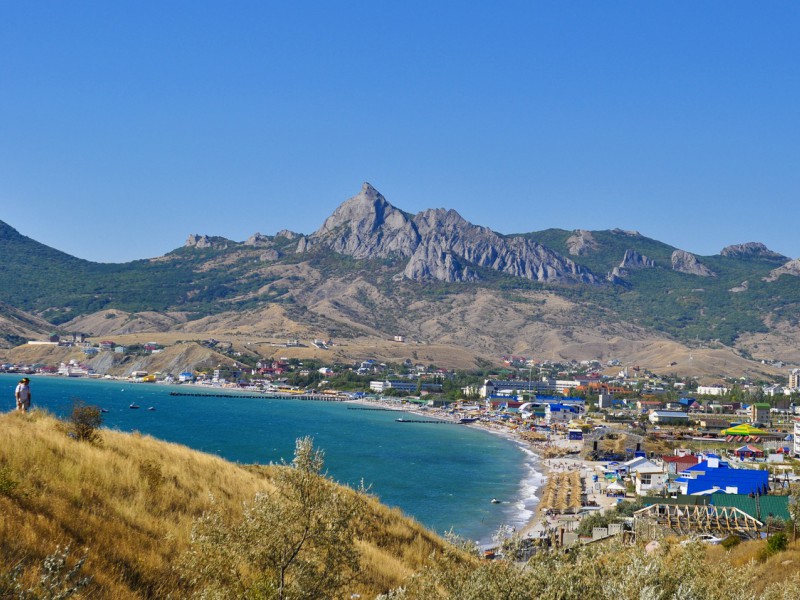 Место проведения – 
страна голубых вершин – Коктебель
Карта МАРШРУТА
Организационные  детали
Длительность фестиваля: 3  дня
Даты проведения: 4-6 сентября 2015 года
Основное музыкальное направление : джаз.
Фестиваль  проводится с 2009 года  в п. Коктебель и является одним из самых ярких музыкальных событий полуострова.
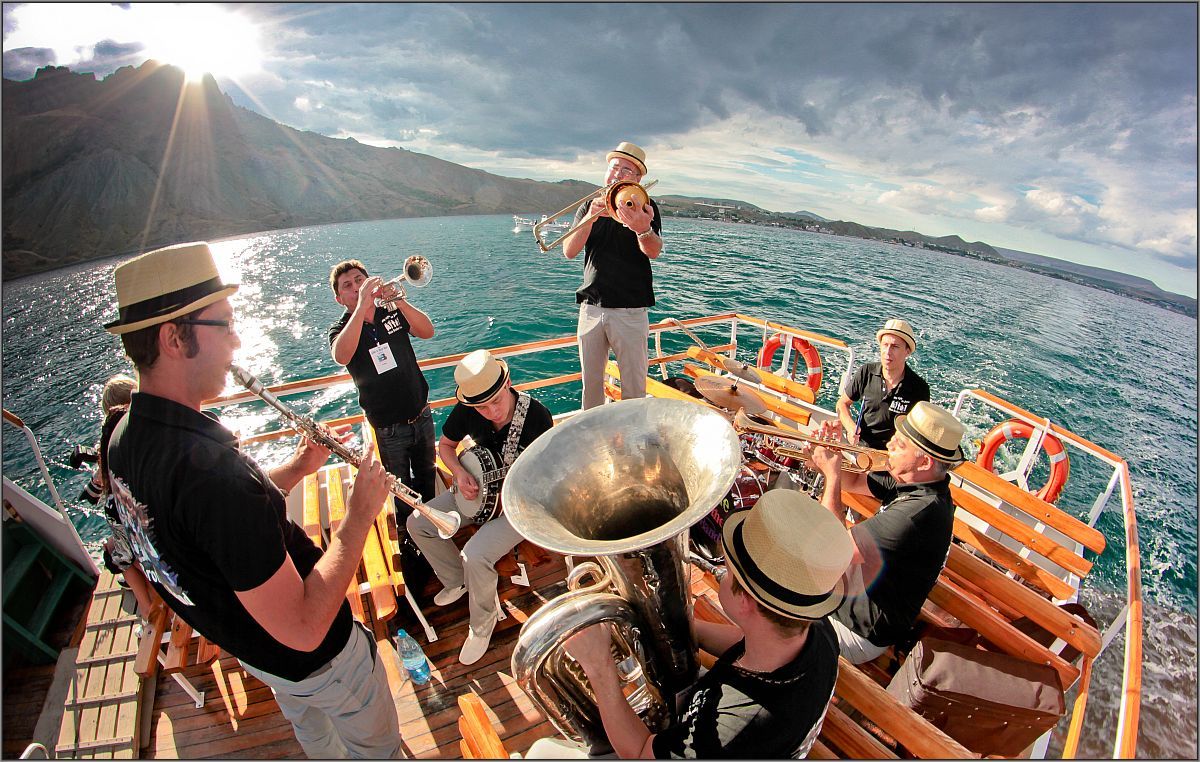 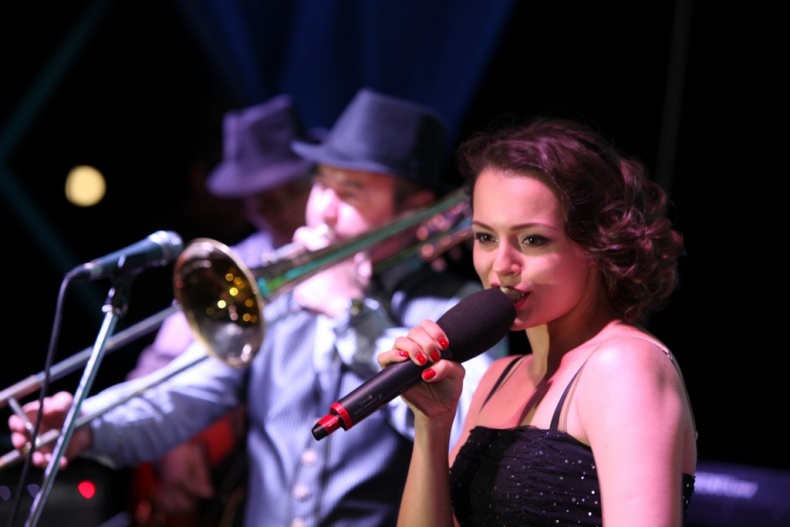 В этом году на главной и малой сценах фестиваля выступили легенда отечественного джаза Сергей Манукян, гитарист-виртуоз Виталий Макукин, один из лучших ансамблей в России традиционного джаза “Уральский диксиленд” и многие другие не менее узнаваемые бенды.
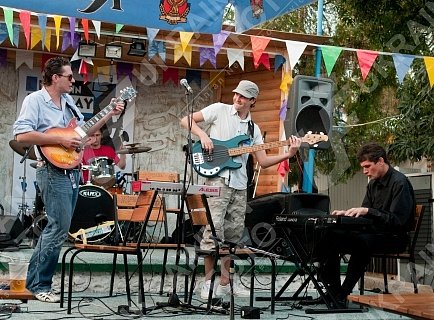 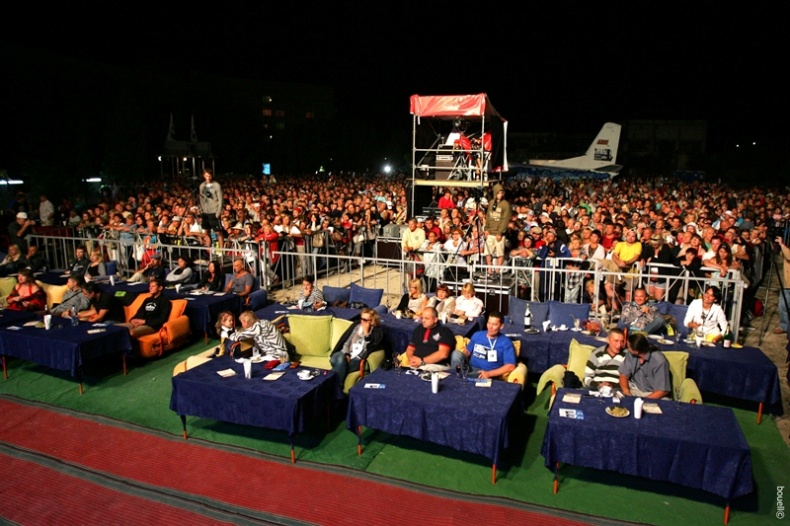 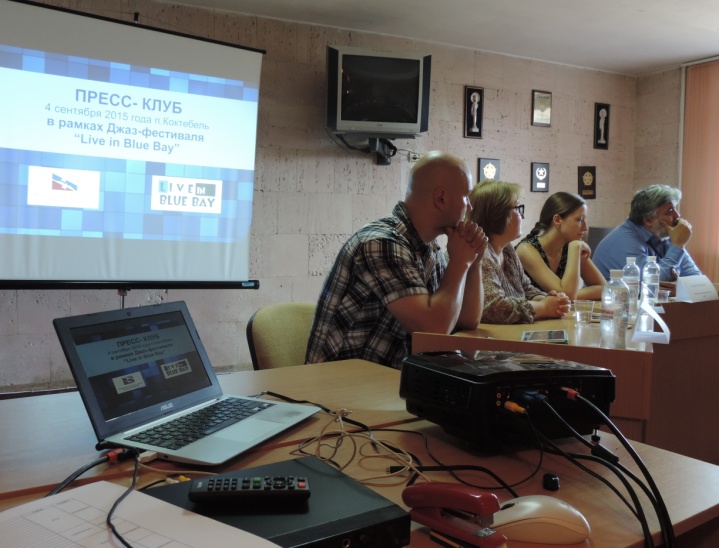 В рамках фестиваля«LiveinBlueBay» в Коктебеле прошел пресс-клуб « Как правильно писать о событийных мероприятиях», посвященный развитию событийного туризма. Основной вопрос, который обсудили профильные журналисты федеральных и крымских СМИ совместно с представителями турбизнеса, - это способы повышения привлекательности Крыма среди туристов как за рубежом, так и внутри страны.  Модератором клуба стала пресс-секретарь Ростуризма Ирина Щеголькова
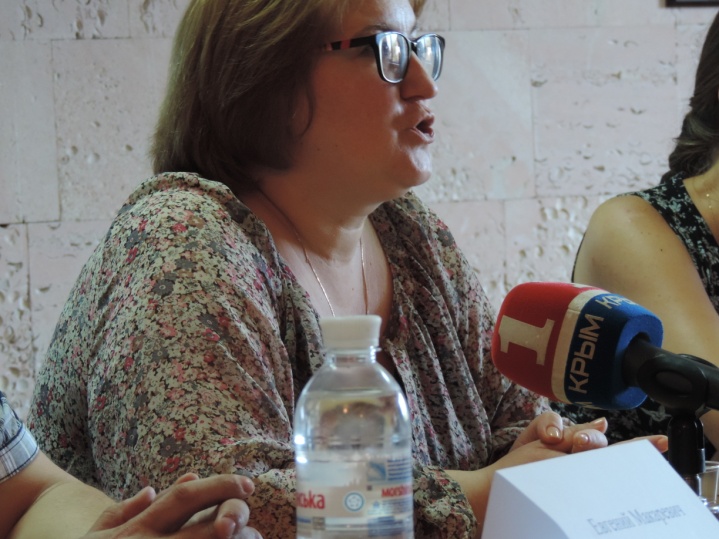 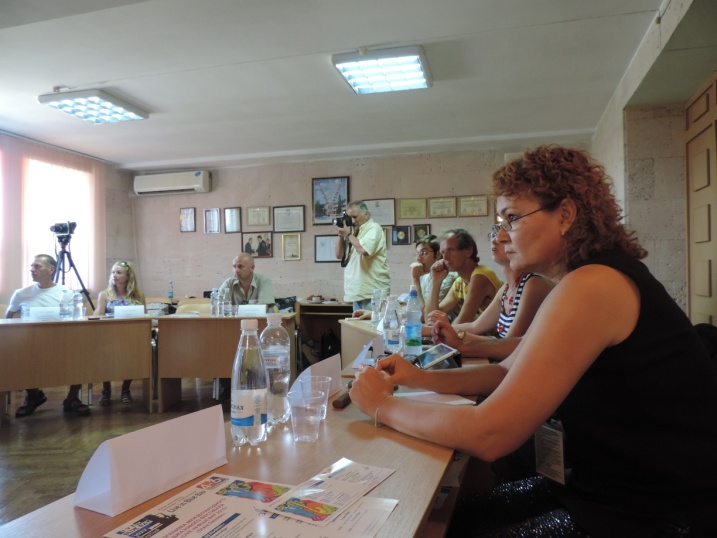 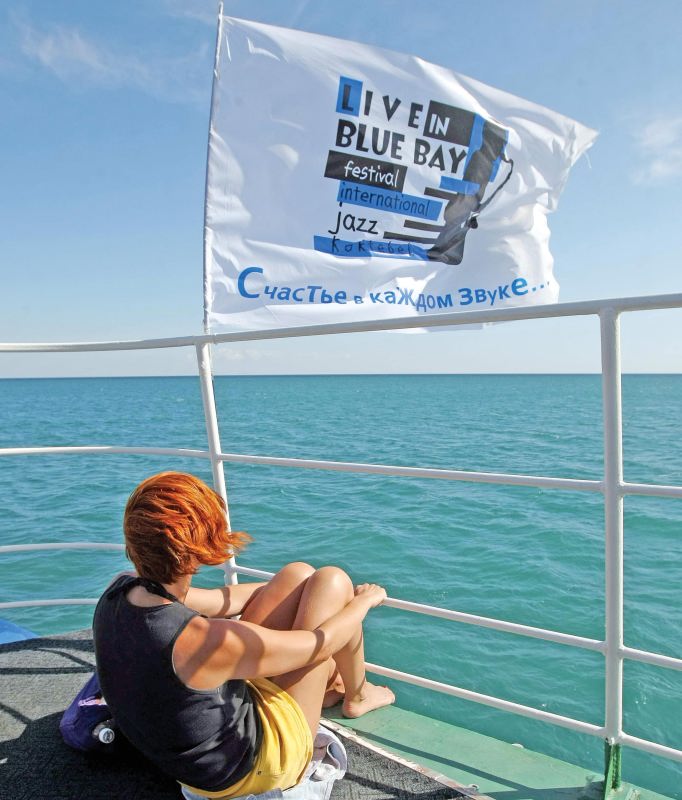 Девиз фестиваля: 
«Счастье 
в каждом звуке»